ỦY BAN NHÂN DÂN QUẬN LONG BIÊNTRƯỜNG MẦN NON GIA THỤY
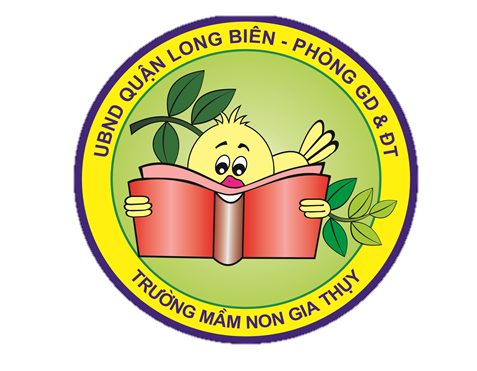 DẠY TRẺ KỸ NĂNG CHĂM EM BÚP BÊ BỊ ỐM
LỚP: NHÀ TRẺ D1
GIÁO VIÊN: NGUYỄN THỊ THÁI
Kiến thức:
   -Trẻ biết một  số kỹ năng chăm em Búp bê bị ốm: Cặp nhiệt độ, chườm khăn, bế em, cho em ăn, cho em uống thuốc, rue m ngủ.
   - Trẻ biết cách giao tiếp khi chăm em Búp Bê.
2. Kỹ năng:
   - Trẻ có kỹ năng chăm em Búp Bê bị ốm như: Kỹ năng cặp nhiệt độ, kỹ năng bế em, kỹ năng chườm khăn, kỹ năng cho em uống thuốc, kỹ năng ru em ngủ.
   - Phát triển ngôn ngữ cho trẻ: Rèn cho trẻ nói to rõ ràng, đủ câu.
3. Thái độ:
   -Trẻ thể hiện tình cảm yêu thương, lo lắng, ân cần khi chăm sóc em Búp Bê bị ốm.
   -Trẻ hứng thú tham gia các hoạt động